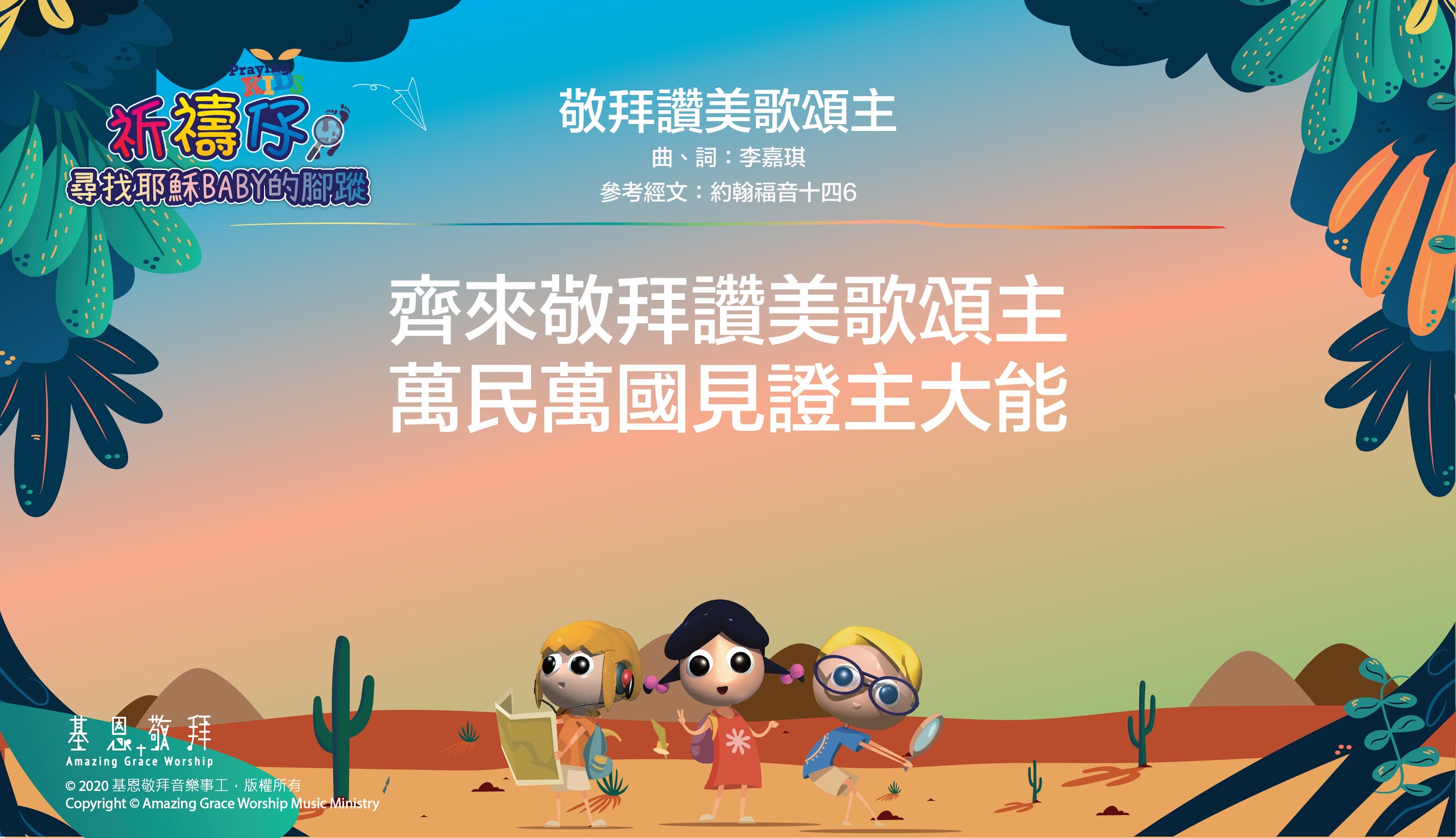 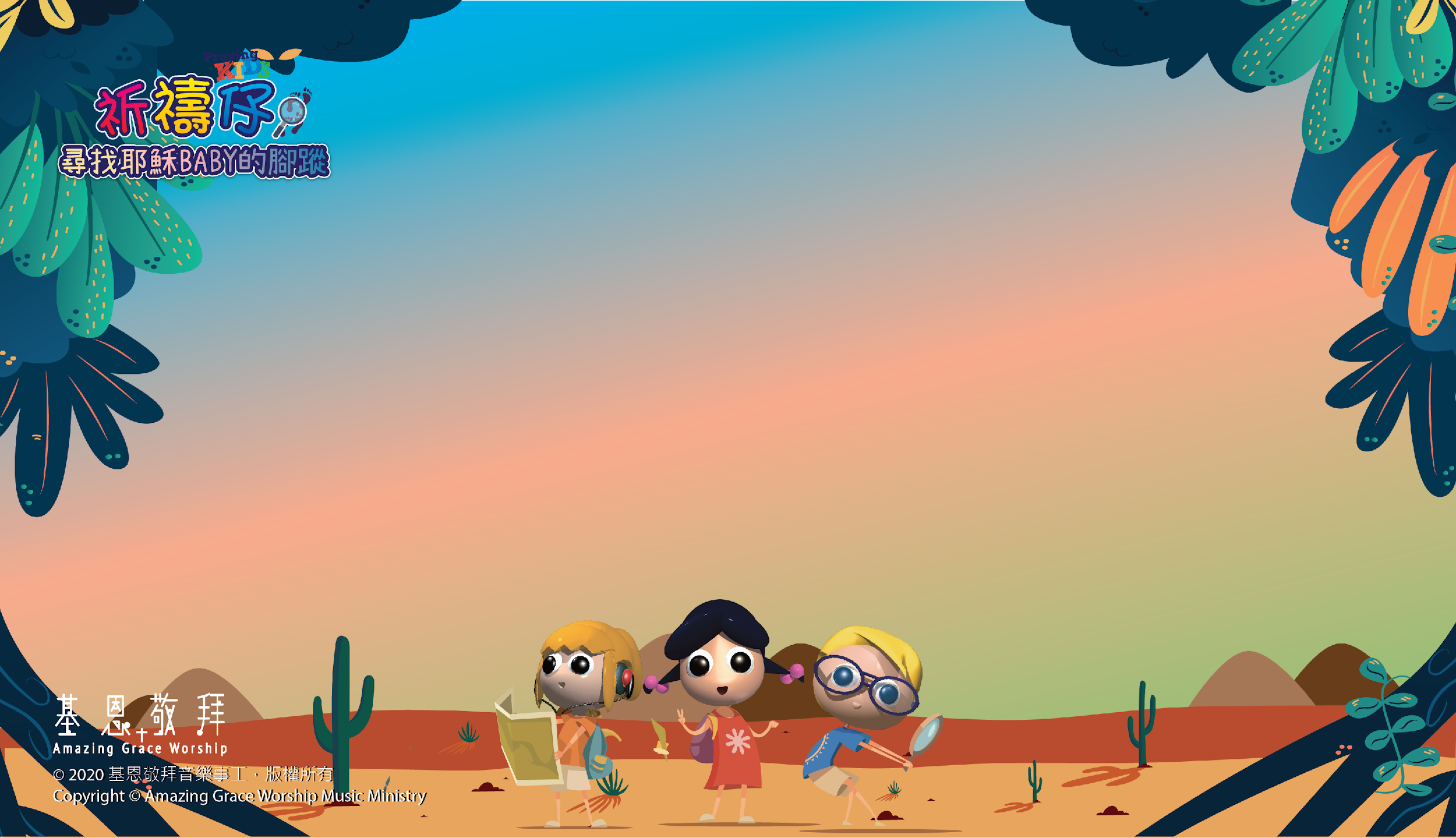 敬拜讚美歌頌主曲、詞：李嘉琪參考經文：約翰福音十四6
齊來敬拜讚美歌頌主
願意同心合意稱頌祢
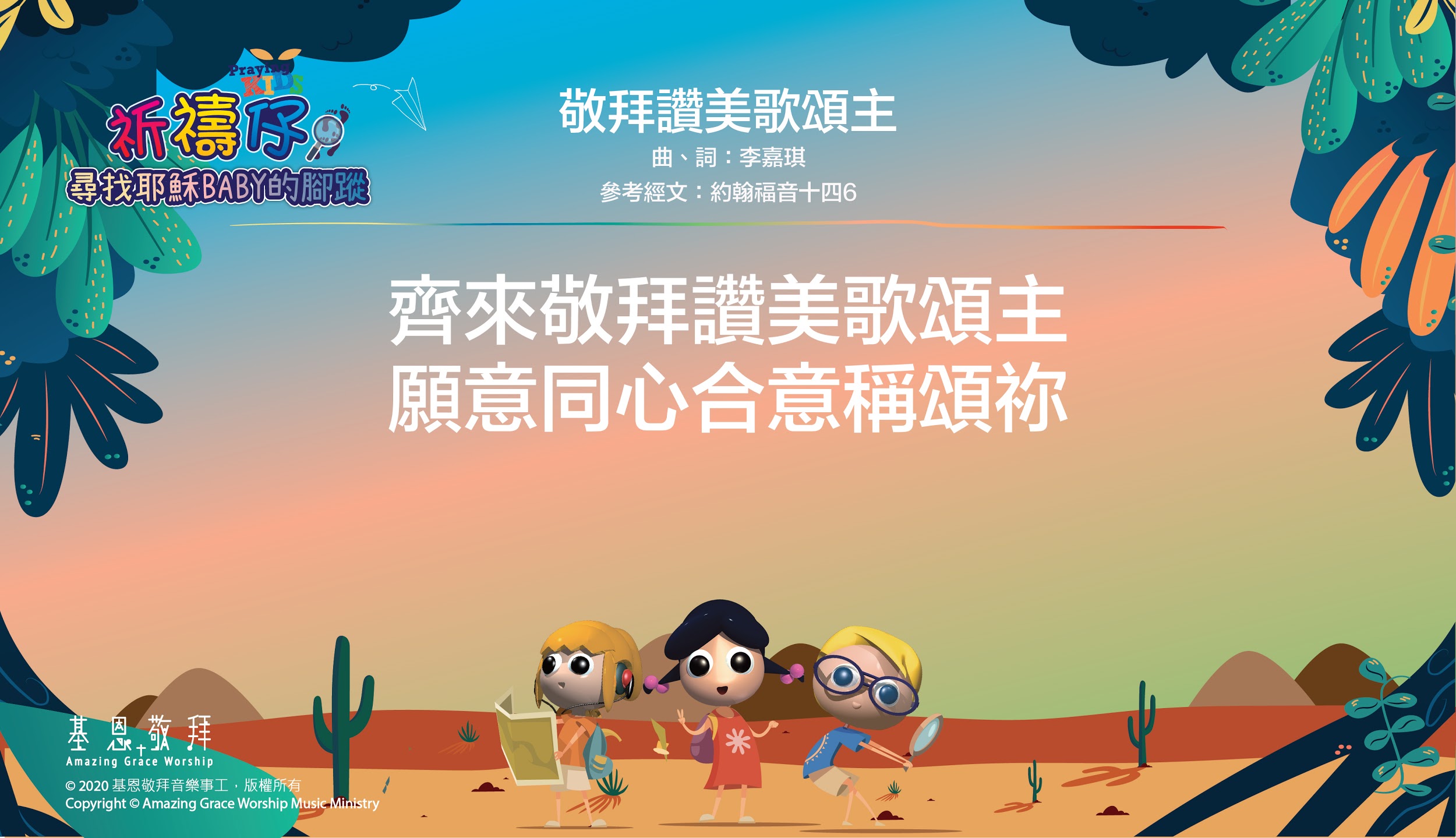 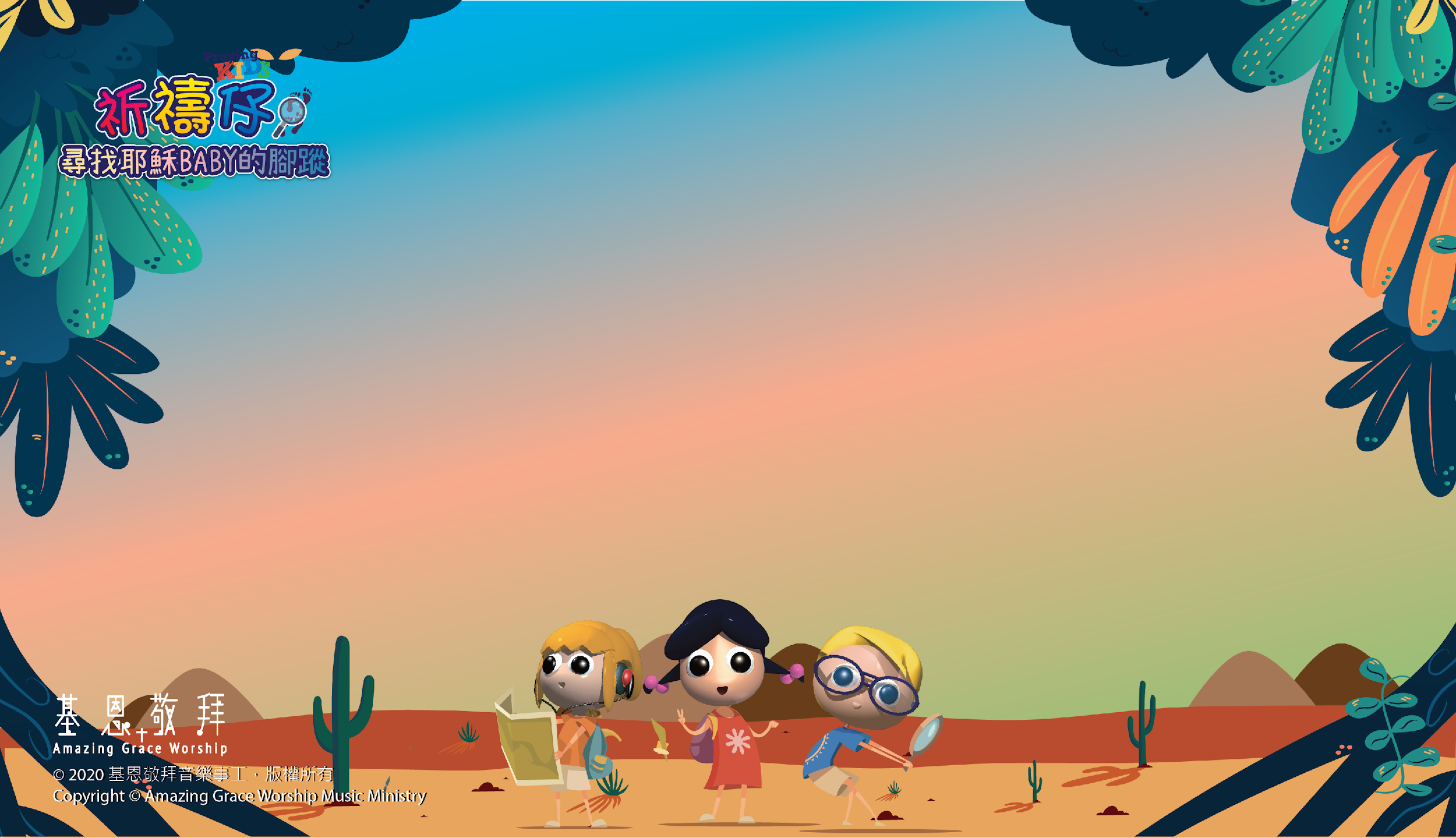 敬拜讚美歌頌主曲、詞：李嘉琪參考經文：約翰福音十四6
讓我緊緊的跟隨祢
祢是全能永活萬有主
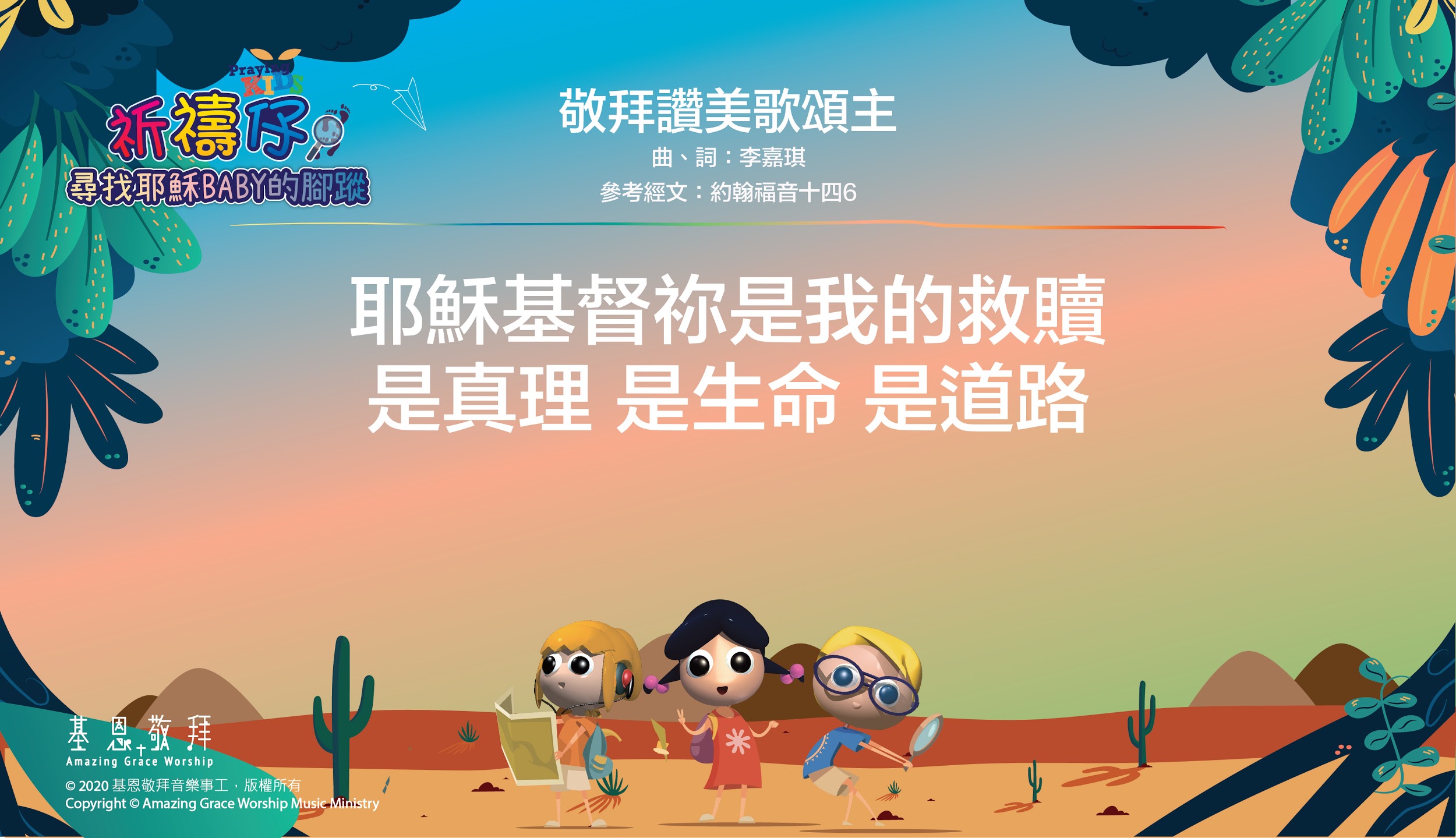 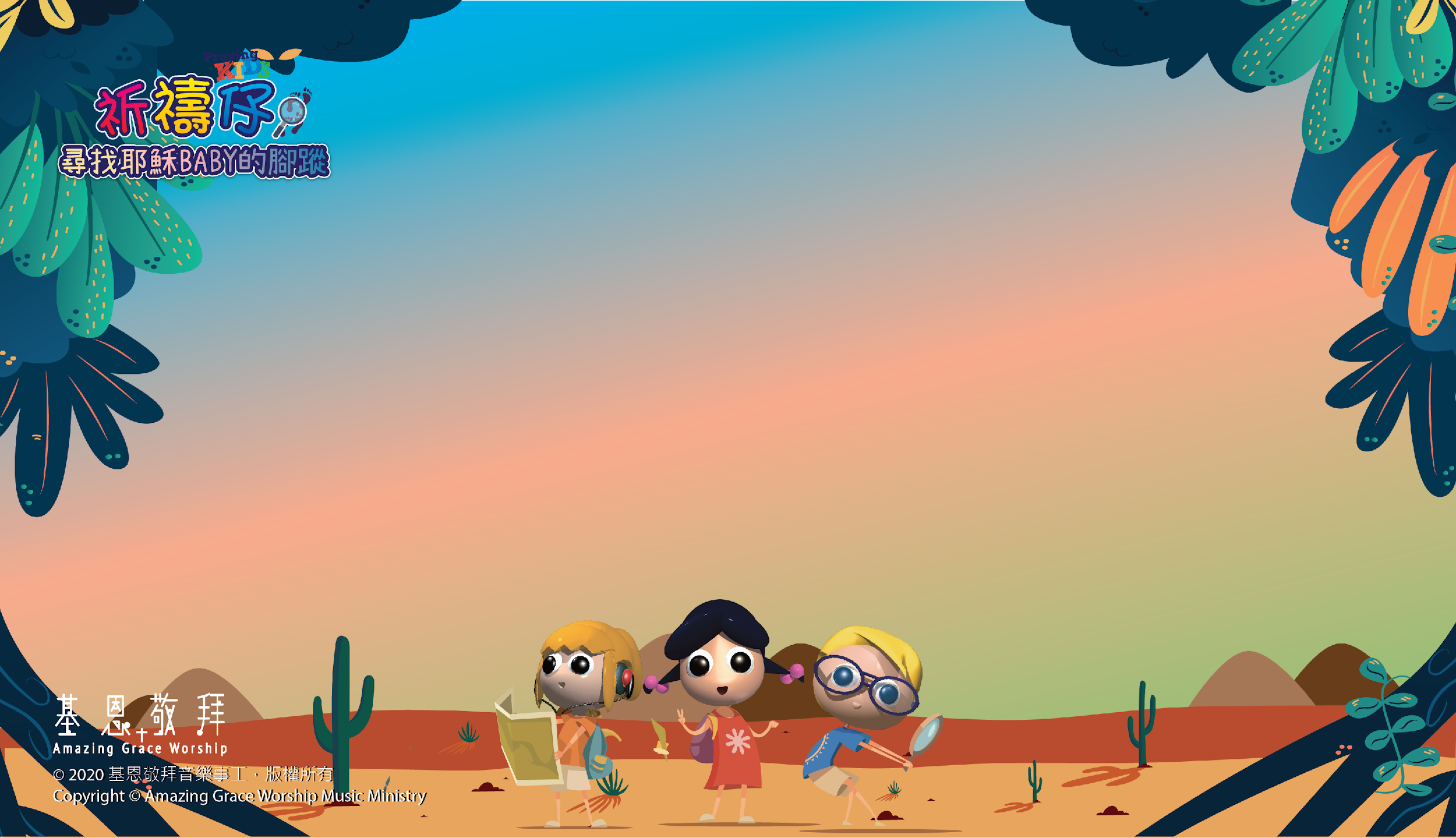 敬拜讚美歌頌主曲、詞：李嘉琪參考經文：約翰福音十四6
讓我緊緊的跟隨祢
祢是全能永活萬有主
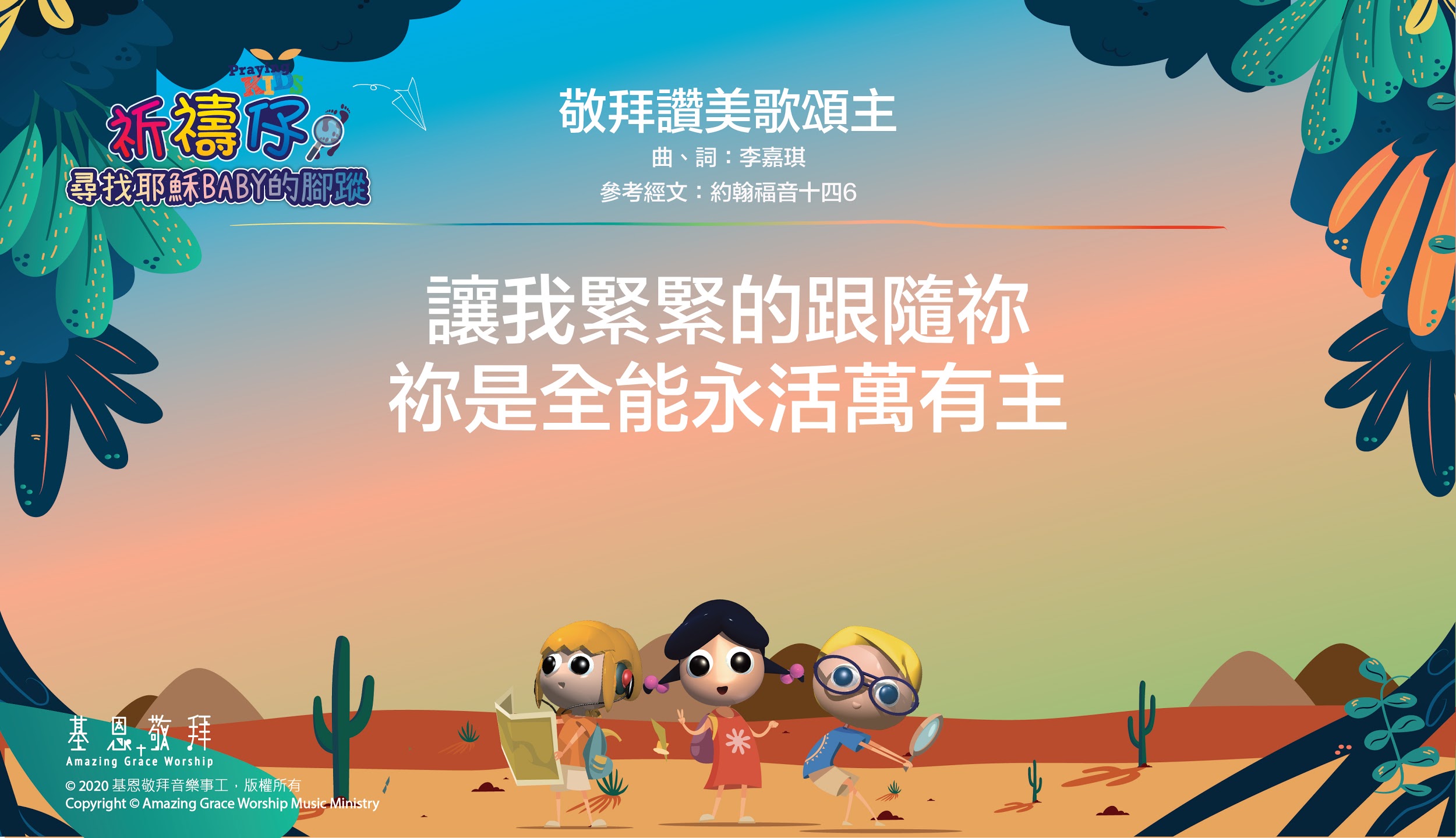 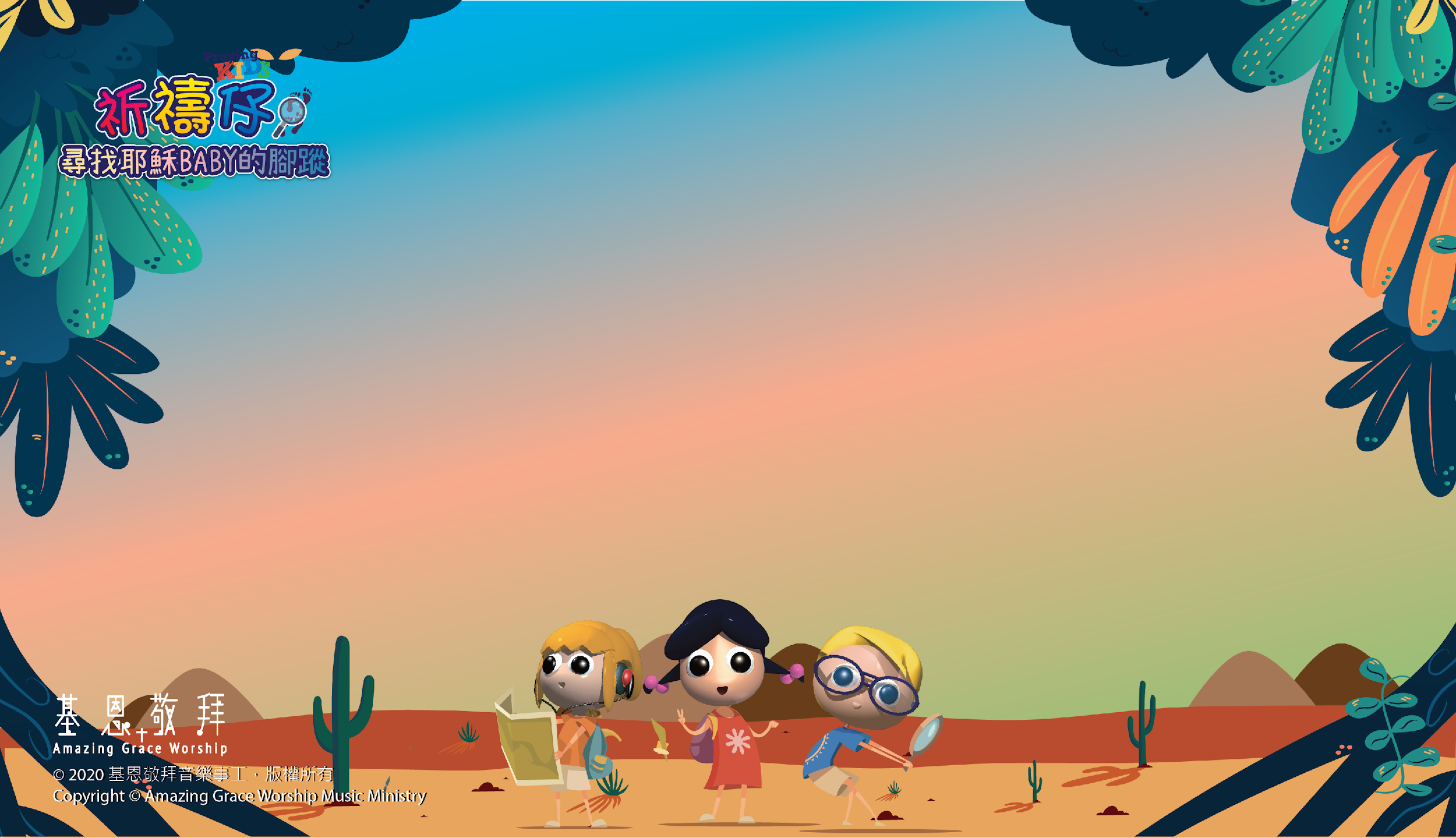 敬拜讚美歌頌主曲、詞：李嘉琪參考經文：約翰福音十四6
Hosanna, Hosanna in the Highest
Glory, Glory to the King of kings
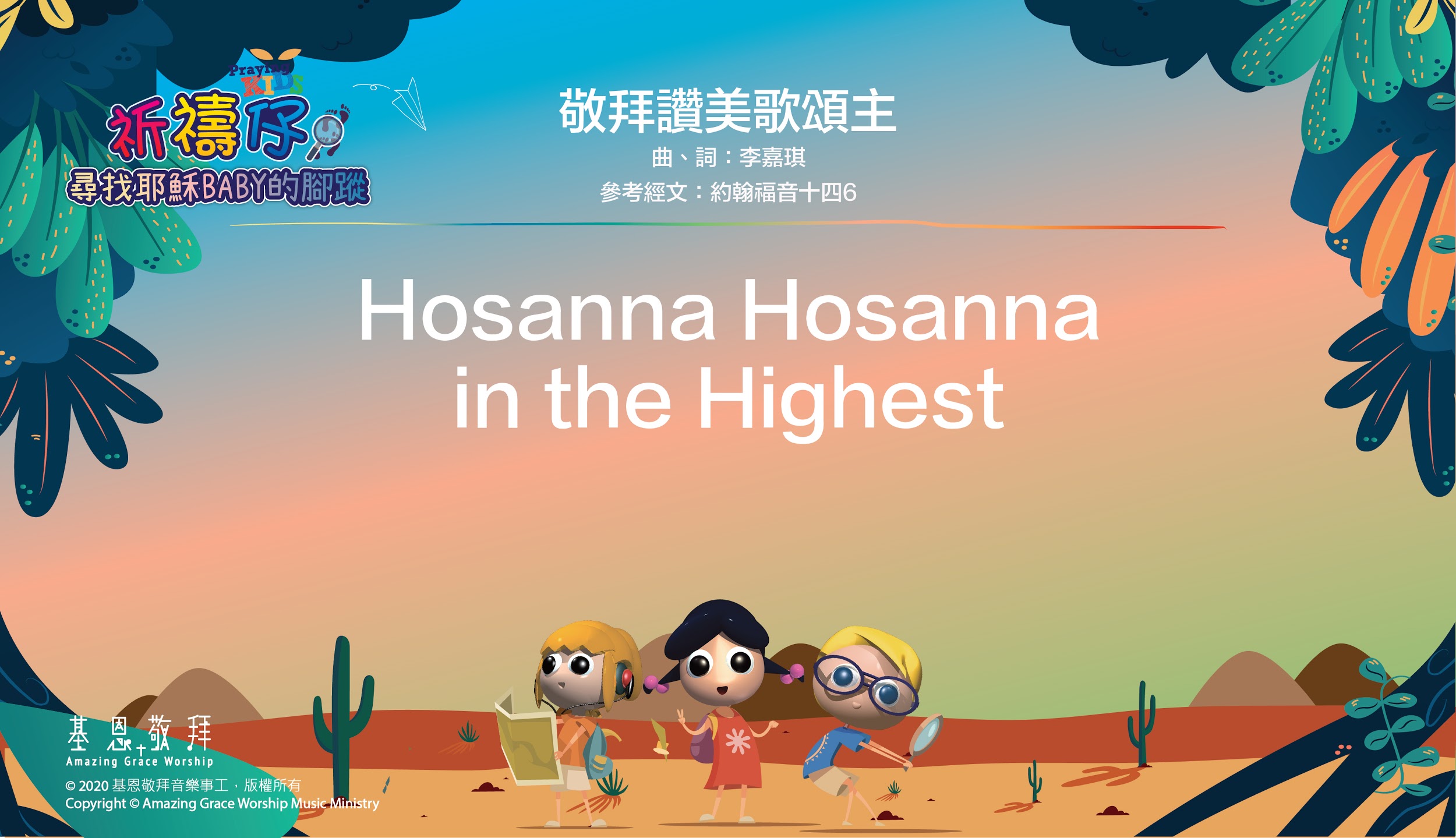 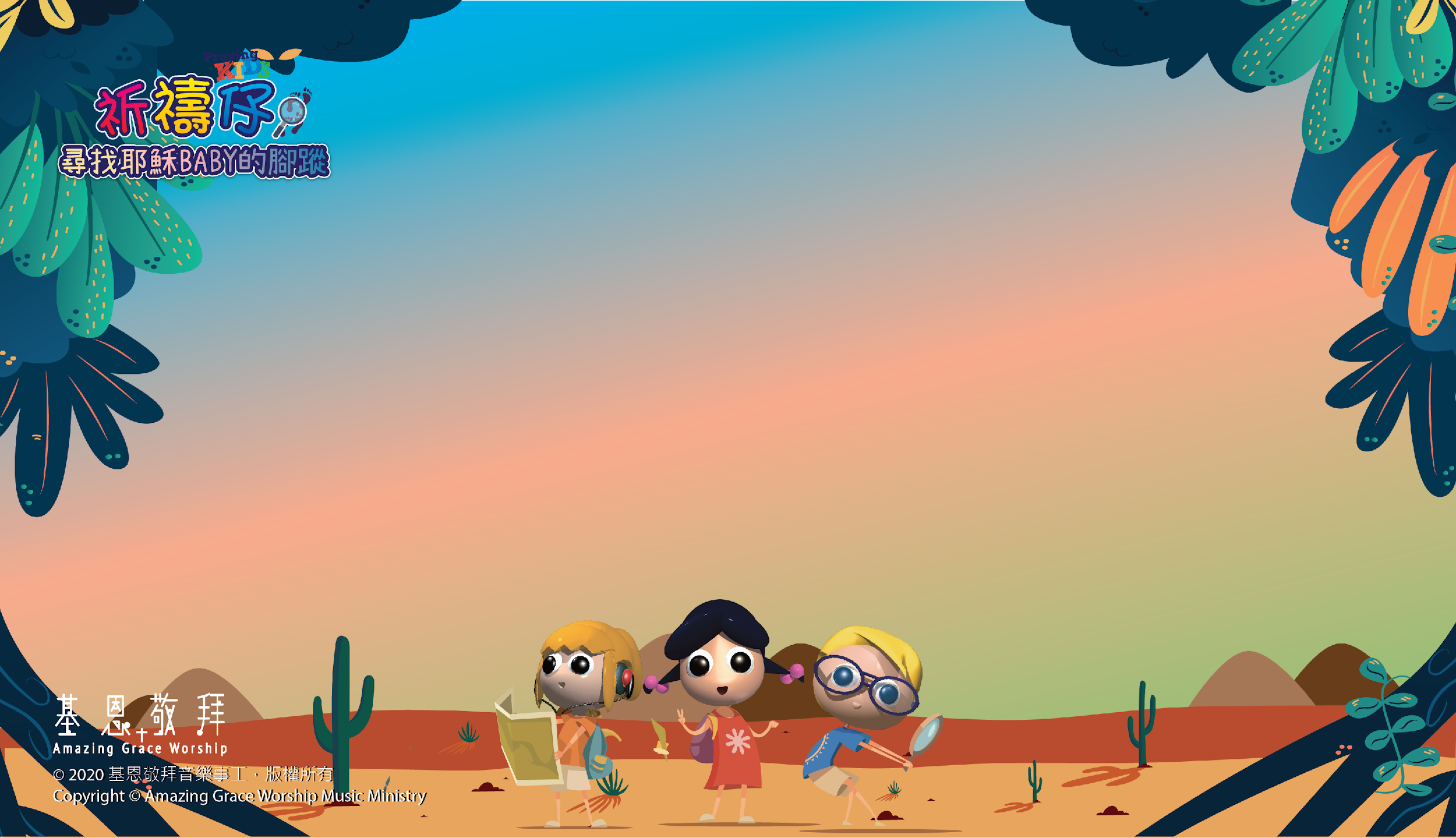 敬拜讚美歌頌主曲、詞：李嘉琪參考經文：約翰福音十四6
Hosanna, Hosanna in the Highest
Glory, Glory to the King of kings
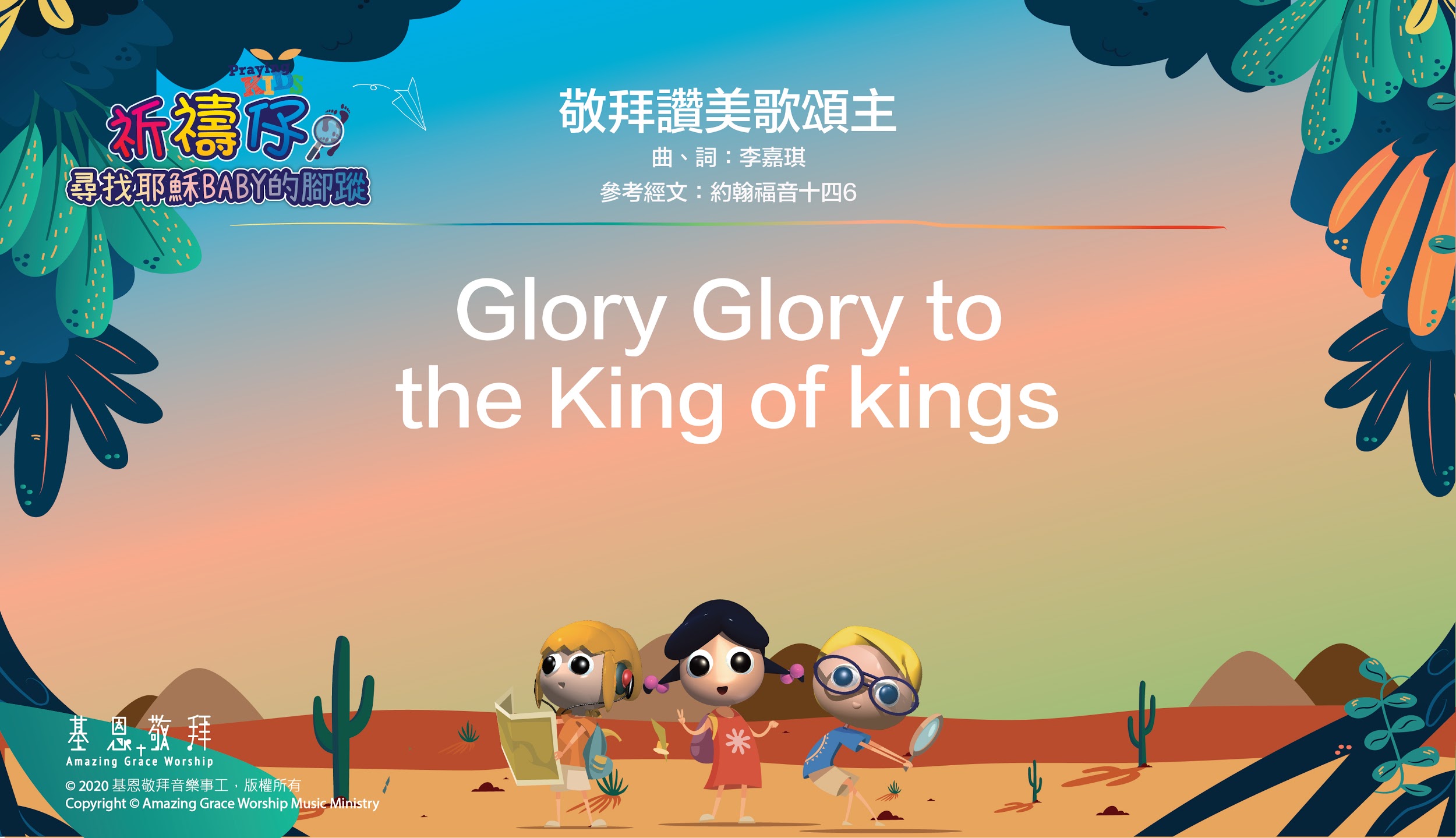 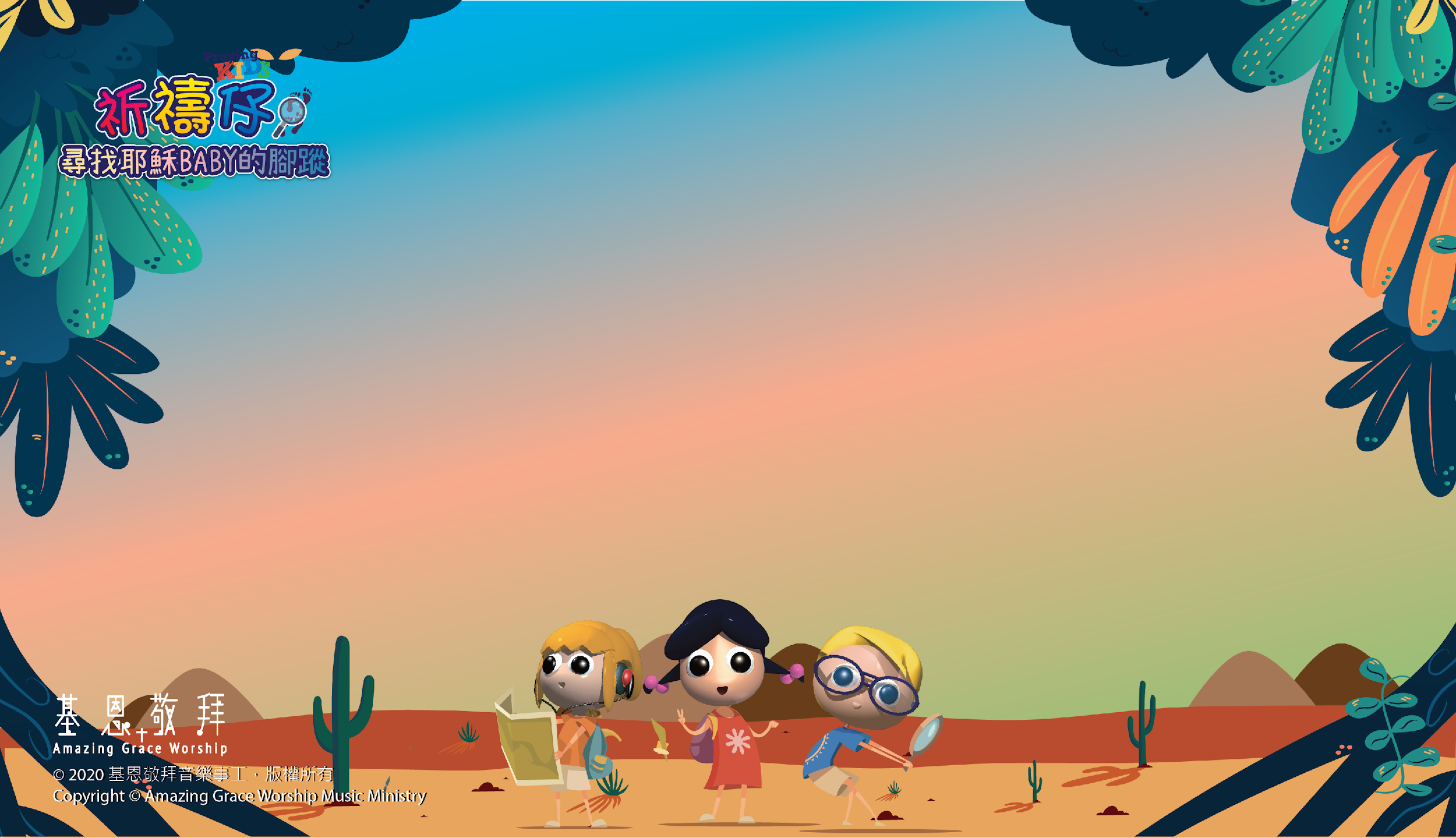 敬拜讚美歌頌主曲、詞：李嘉琪參考經文：約翰福音十四6
Hosanna, Hosanna in the Highest
Glory, Glory to the King of kings